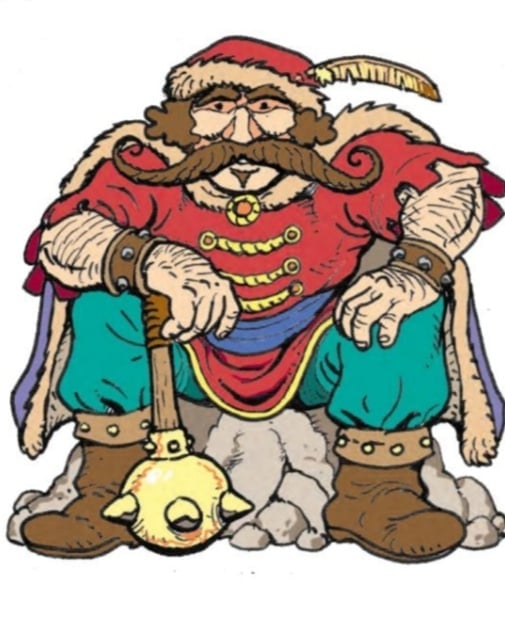 „Краљевић Марко и бег Костадин“
				  народна епска пјесма
СРПСКИ ЈЕЗИК ЗА 4. РАЗРЕД
Епска пјесма говори о личностима и догађајима, најчешће историјским, док лирске исказују осјећања (тугу, радост, љубав, патњу…)Народне пјесме су пјесме чији аутори нису познати. Потекле су из народа и преносиле су се усмено (касније и у писаној форми). Најпознатији сакупљач народних пјесама је Вук Стефановић Караџић.
СРПСКИ ЈЕЗИК ЗА 4. РАЗРЕД
„Краљевић Марко и бег Костадин“
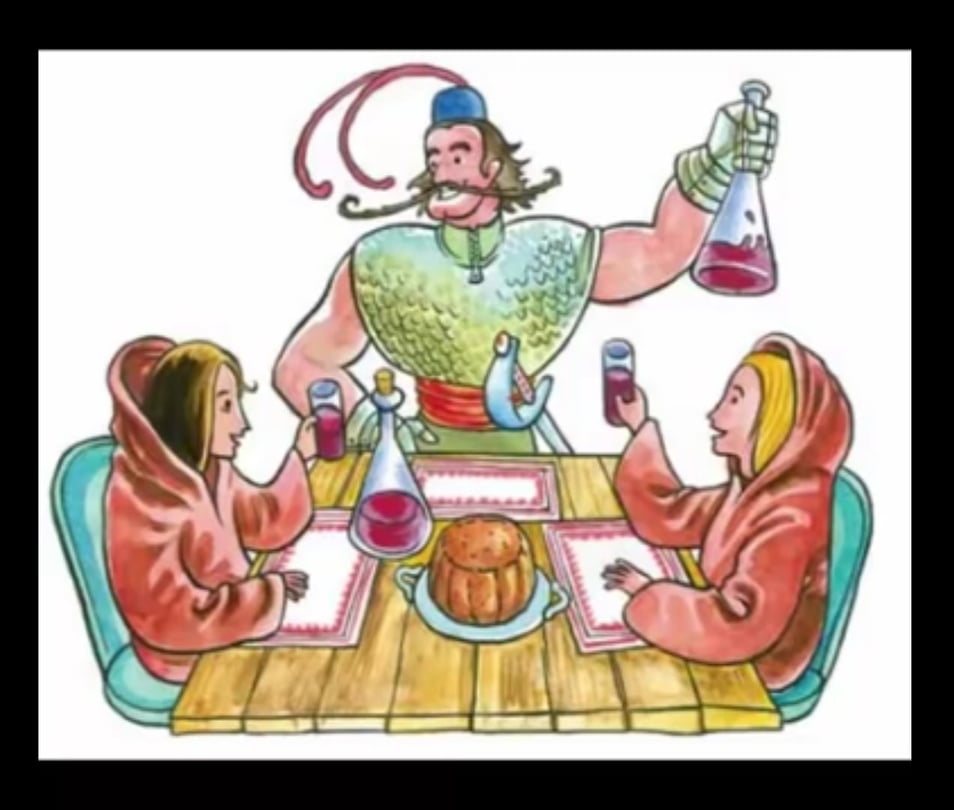 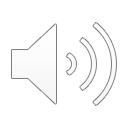 СРПСКИ ЈЕЗИК ЗА 4. РАЗРЕД
Коње јашу до два побратима,Бег Костадин и Краљевић Марко,Бег Костадин беседио Марку,„Побратиме, Краљевићу Марко,Да ти мени о јесени дођеш,О јесени, о Дмитрову данку,А о моме крсноме имену,Па да видиш части и поштења,А и лепа, брате, дочекања,И господске ђаконије редом.“
Ал' беседи Краљевићу Марко:„Не хвали се, беже, дочекањем!Кад ја тражих брата Андријаша,Ја се десих у двору твојемуО јесени, о Дмитрову данку,А о твоме крсноме имену:Видео сам твоје дочекање,И видeх ти до три нечовештва.“Ал' беседи беже Костадине:„Побратиме, Краљевићу Марко,Та каква ми нечовештва кажеш?“Вели њему Краљевићу Марко:„Прво ти је, брате, нечовештво:Дођоше ти до две сиротице,Да ј' нахраниш хлеба бијелогаИ напојиш вина црвенога;Ал' ти велиш двема сиротама:
- „Ид' одатле, један људски гаде!Не гад'те ми пред господом вина!“А мени је жао, беже, било,Жао било двеју сиротица,Па ја узех до две сиротице,Одведох их доле у чаршију,Нахраних их хлеба бијелогаИ напојих вина црвенога,Па покројих на њих чисти скерлет,Чисти скерлет и зелену свилу,Па их онда послах двору твоме;А ја, беже, гледам из прикрајкаКако ћеш их онда дочекати;А ти узе једно сирочади,Узе њега за лијеву руку,Друго узе на десницу руку,Однесе их удворе за столе:
„Јед'те пијте, господски синови!“Друго ти је, беже, нечовештво:Што су били стари господари,Па су своју хазну изгубили,И на њима стари скерлет беше,Оне мећеш у доњу трпезу;А који су нови господариИ одскора хазну заметнули,И на њима нови скерлет беше,Оне мећеш у горњу трпезу,Пред њих носиш вино и ракијуИ господску ђаконију редом.Треће ти је, беже, нечовештво:Ти имадеш и оца и мајку,- Ни једнога у асталу нема,Да ти пију прву чашу вина!“
Мање познате ријечи и изрази:* бег – господар, властелин;* дочекање – гошћење;* астал – сто;* ђаконије – најбоља јела, посластице;* чаршија – трговачки дио града;* скерлет – скупоцјена црвена тканина;* хазна – имање, благо;* заметнути (хазну) – стећи (имање, благо).
СРПСКИ ЈЕЗИК ЗА 4. РАЗРЕД
Краљевић Марко је познати јунак из народних епских пјесама. Био је чувен по храбрости и племенитости. Бранио је немоћне и сиромашне.
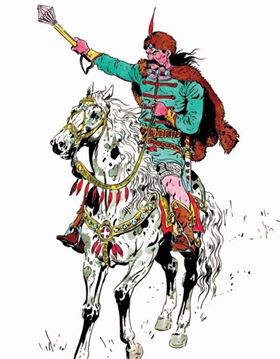 СРПСКИ ЈЕЗИК ЗА 4. РАЗРЕД
ЗАДАТАК ЗА САМОСТАЛНИ РАД:Научити изражајно читати епску народну пјесму „Краљевић Марко и бег Костадин”, која се налази у уџбенику „Читанка” на стр. 41.
СРПСКИ ЈЕЗИК ЗА 4. РАЗРЕД